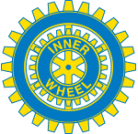 Inner Wheel Sverige
Byte av IT system
2017-07-01
IW Rådsmöte 2017-03-31
1
Nu mot nya mål
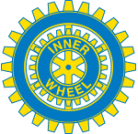 Många har erbjudit sina tjänster
IW Rådsmöte 2017-03-31
2
Vårt framtida IT stöd
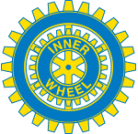 Två förslag
Fortsätta med  ny version av Episerver och nuvarande medlemsregister  
                         av arbetsgruppen förkastat

Ny enklare hemsida och nytt medlemsregister 
   Vill arbetsgruppen satsa  på
Varför?
IW Rådsmöte 2017-03-31
3
Vi= Arbetsgruppen
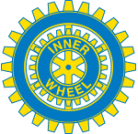 Annika Ahlqvist, ink. IT-samordnare (SIWR)
Lena Blom, fd. IT samordnare D233
Elisabeth von Friesendorff, Web-master (SIWR)
Kerstin Jonson, IW-Nytt (media ansvarig)
Gunilla Blomqvist, DP  Distrikt 241
Margareta Westesson, avg. IT-samordnare  (SIWR)
IW Rådsmöte 2017-03-31
4
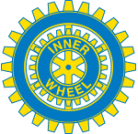 Jämförelse
Uppgraderad hemsida
Nyutvecklad
Enklare inte så många funktioner
Mer tilltalande layout

Medlemsregister med de funktioner vi beställer.

Inga mailadresser @innerwheel.se????
Komplext system där vi bara använder en liten del av allt
Onödigt omfattande när endast hälften av våra medlemmar är intresserade
Hur länge fungerar medlemssystemet?
Hög och bra funktionalitet i medlemsregistret
Många kopplingar
IW Rådsmöte 2017-03-31
5
Kostnadsjämförelse
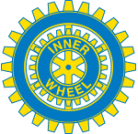 Uppgradera hemsida
Nyutveckla
Utvecklingskostnad hemsida
275.000 + licens 23.000 + moms
Summa 303.750:- inkl moms
Oförändrat medlemsregister med kopplingar 
Drift cirka 185 000  inkl licenskostnad och moms
Utvecklingskostnad hemsida och medlemsregister utan kopplingar
takpris  300.000 + moms
Summa 375.000:-  inkl moms

Drift cirka  45-55 000  inkl moms, inga licenser
6
IW Rådsmöte 2017-03-31
[Speaker Notes: Den totala kostnaden ex. moms blir per månad 4 700 (serverdrift) + 3 990 (förvaltning) +
1 590 (ticket) + 1920 (licensunderhåll) = 12 200, vilket per kvartal blir 36 600.Inte någon billig lösning.]
Vad får vi för pengarna?Hemsidan
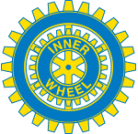 Modern hemsida  tillgänglig från Dator, Ipad, Mobil
Syfte att sprida information till medlemmar och     presumtiva medlemmar
Innehåller text, bild, film, dokument, länkar….
Enkel att hantera  
Friare för alla att designa sin sida/Öppnare
IW-nytt på nätet
IW Rådsmöte 2017-03-31
7
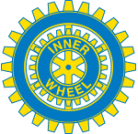 Vad får vi för pengarna? Medlemsregister
Tillgängligt för alla medlemmar
 Egenstyrt lösenord 
 Alla medlemmar kan se alla medlemmar
 Foto på medlemmen
 Vyer över styrelser på alla nivåer
 Möjlighet  att ta fram rapporter
 Epost listor
 Statistik
 Filer till tryckta matrikeln
 Adresser till IW-nytt mm
IW Rådsmöte 2017-03-31
8
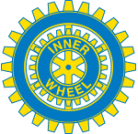 Vill ni se hur det kan se ut?
Ett par sidor sist i bildspelet
bara designförslag
IW Rådsmöte 2017-03-31
9
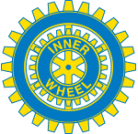 Vem levererar detta?
Företaget 100 procent media Sandviken AB

Företaget finns sedan 1997 som AB sedan 1999
100 procent media Sandviken företagsinformation

Lena, Annika och Kerstin har träffat företaget och  ClubOnWeb personal har kontakt med företaget.
IW Rådsmöte 2017-03-31
10
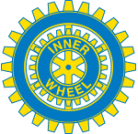 Vi vill ha beslut på:
Att offerten från 100 procent media i Sandviken AB accepteras
Innebärande att hemsidan och medlemsregistret utvecklas hos dem till en kostnad av max 375 000 kr inkl moms (cirka 60 000 kr för hemsidan)
Innebär att vi aktivt måste delta i arbetet med att utveckla systemen så de blir enlig våra krav
Innebär också att företaget  får ansvar för drift och support av systemen (ca 45-55 000kr/år inkl moms.)
IW Rådsmöte 2017-03-31
11
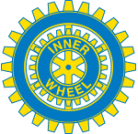 Svenska Inner Wheel Rådet
Rösta JA 
så att vi kan börja bygga våra nya system.
IW Rådsmöte 2017-03-31
12
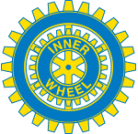 Ett   JA  innebär för oss
Det är bråttom bara 3 månader
Matrikeldata överförs maskinellt
Material på hemsidan överförs manuellt av oss dvs
Alla rådet, distrikten och klubbarna måste bestämma vilket historiskt material de vill ha kvar, ladda ner det på sin egen dator (om det inte redan finns där) och sedan lägga upp det på nya hemsidan.
IW Rådsmöte 2017-03-31
13
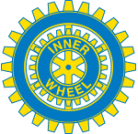 Ett NEJ innebär att
Ingen hemsida eller medlemsregister efter den 2017-07-01
IW Rådsmöte 2017-03-31
14
Om cirka 7 år är
Nuvarande system troligen föråldrade 
Bara 125 000 kvar idag av avsatta medel

Förslag
Ev. överskott av registeravgiften används till  IT Info-mötet  för distriktets IT-funktionär
Ny fond byggs upp för framtida förändring av hemsida/medlemsregister
IW Rådsmöte 2017-03-31
15
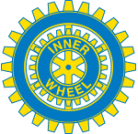 Tack!sägerarbetsgruppen för nytt IT-stöd
IW Rådsmöte 2017-03-31
16
Smakprov på hemsidan
IW Rådsmöte 2017-03-31
17
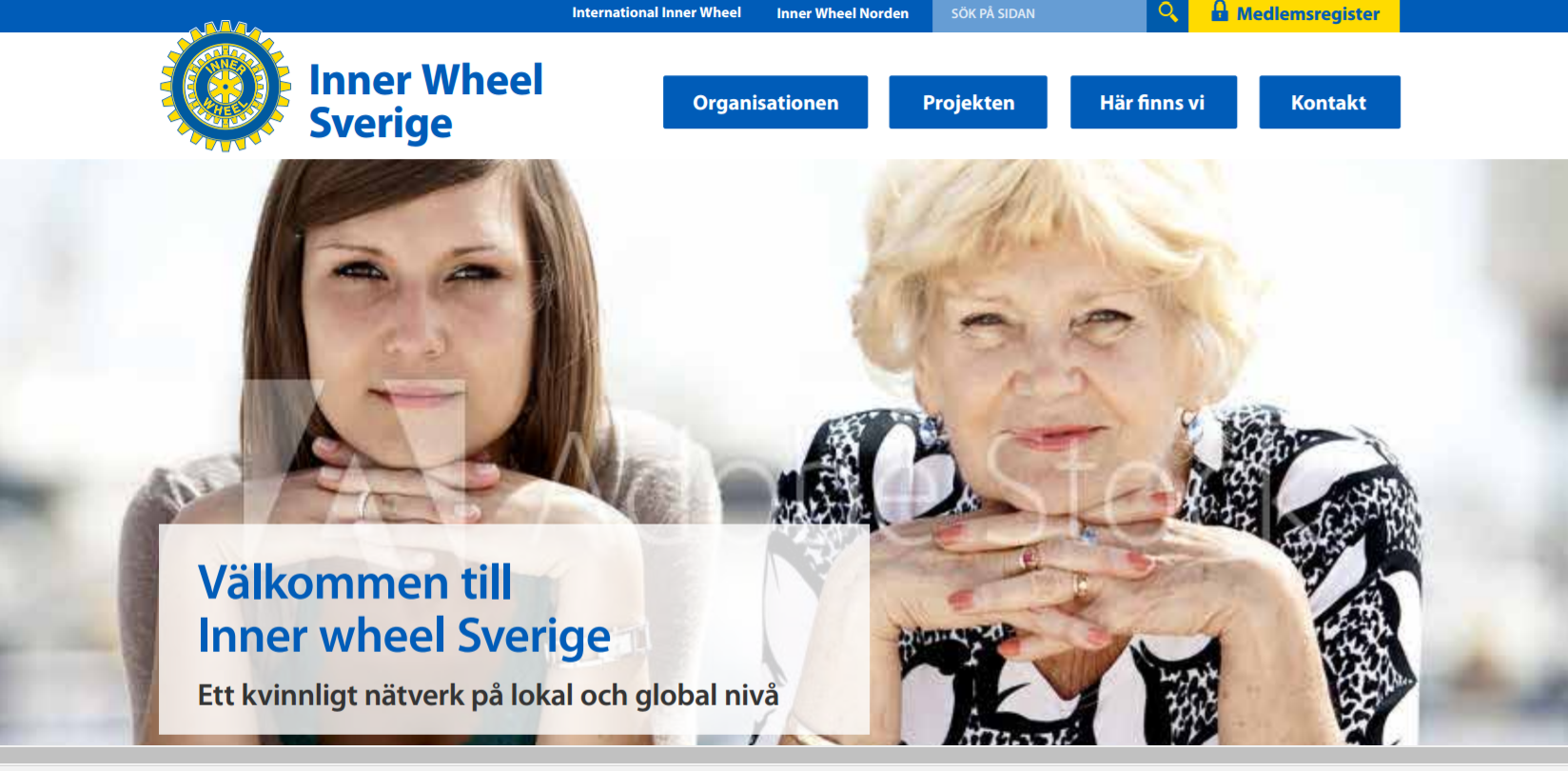 IW Rådsmöte 2017-03-31
18
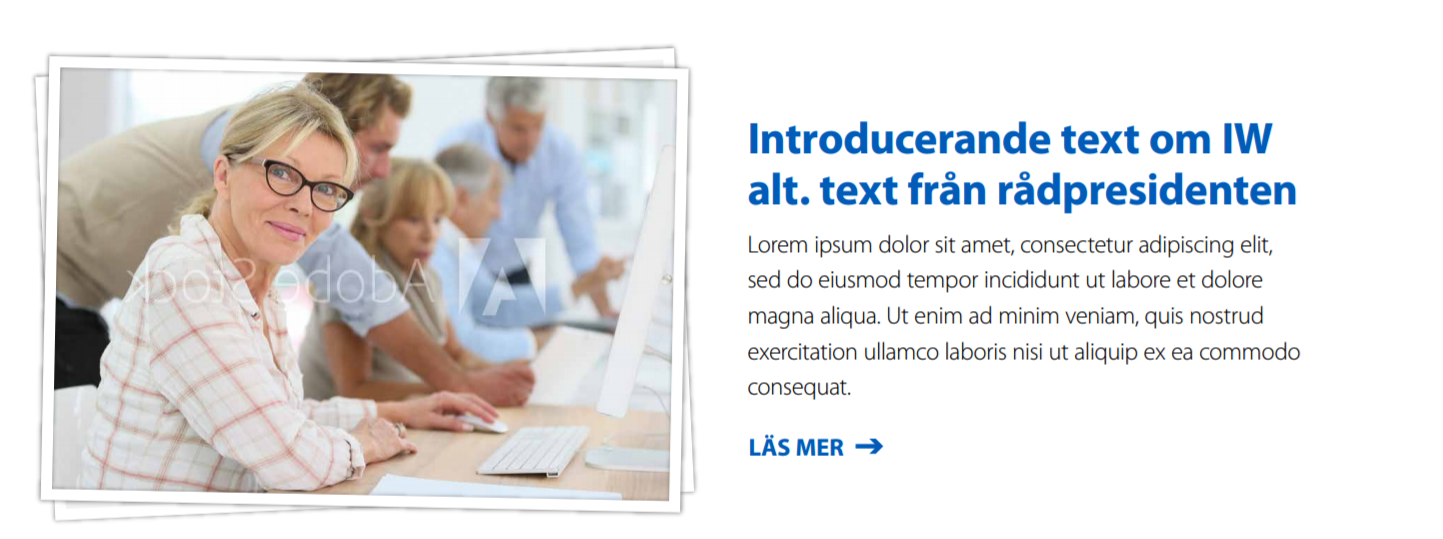 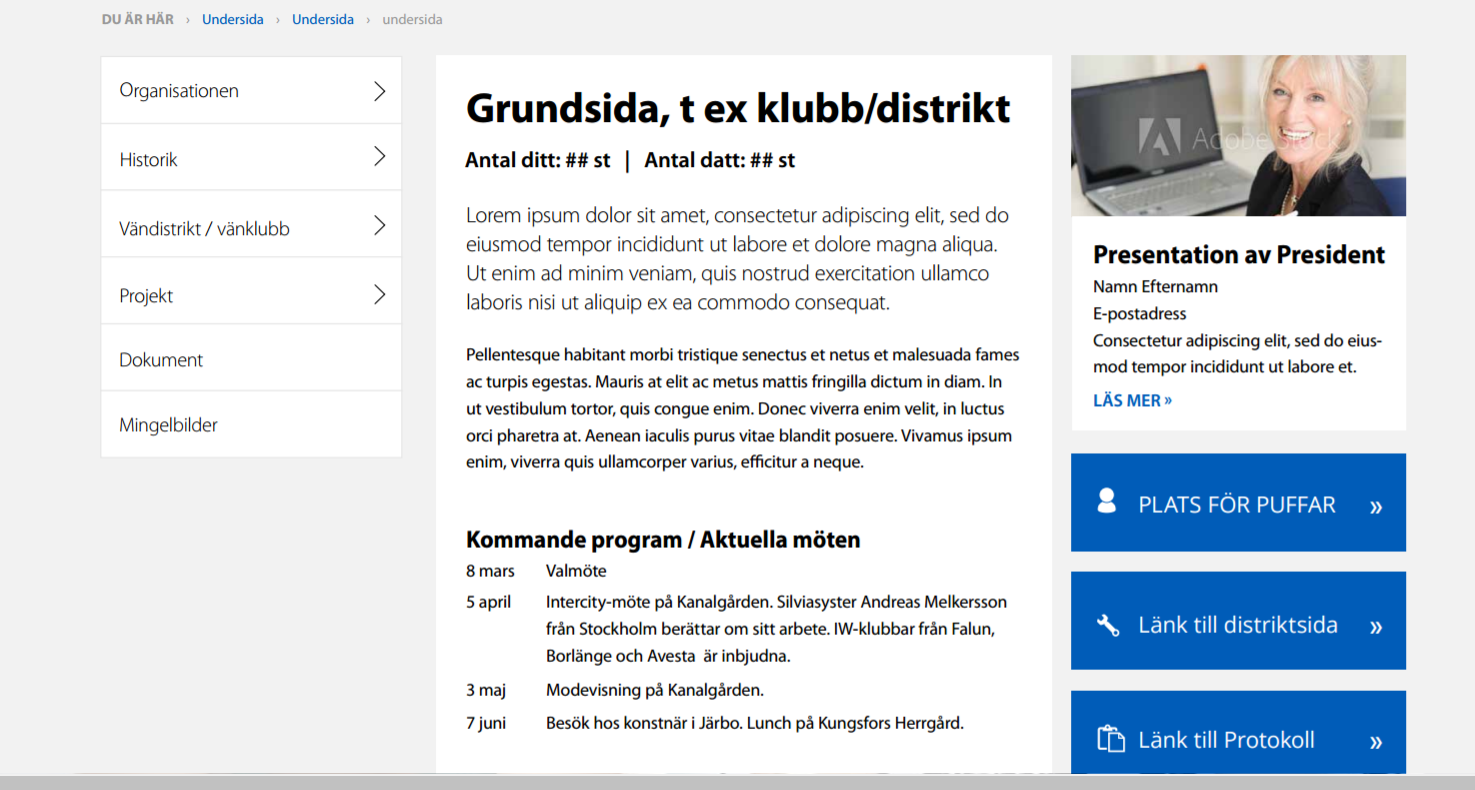 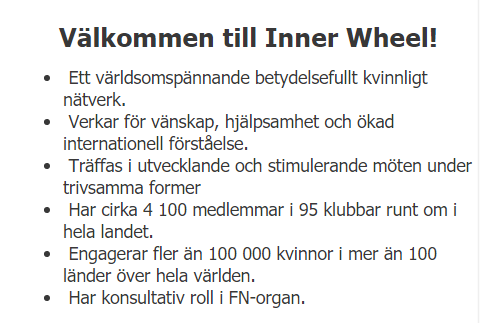 På ingångssidan presenteras IW för alla besökare. Allmän text.
IW Rådsmöte 2017-03-31
19